Государственная итоговая аттестация по образовательным программам основного общего образования в 2022 году
Бланки ГИА-9
Особенности проведения экзаменов по отдельным учебным предметам
Смирнова Марина Владимировна, главный специалист ГУ ЯО ЦОиККО
Бланки ОГЭ
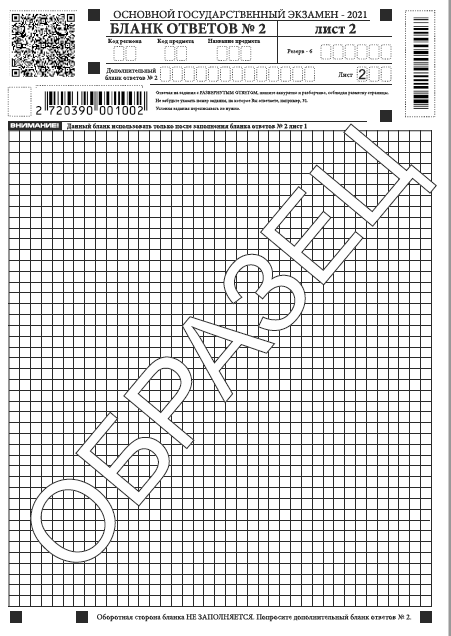 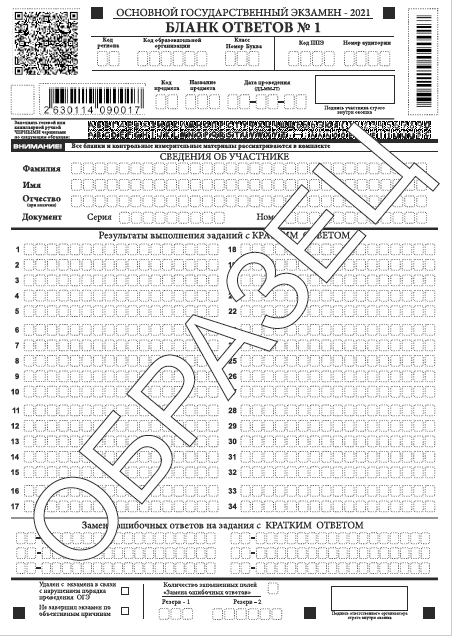 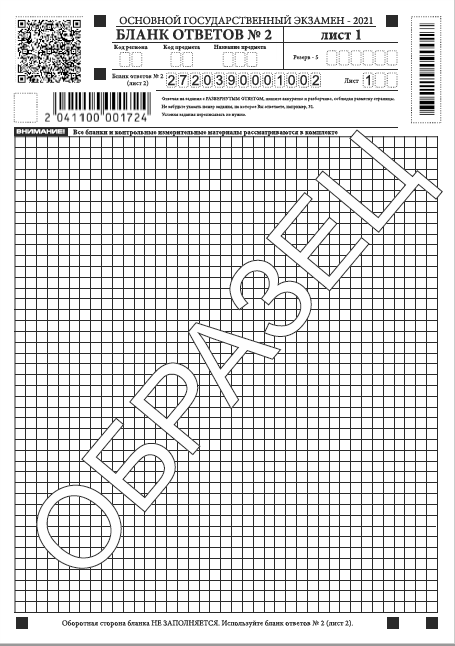 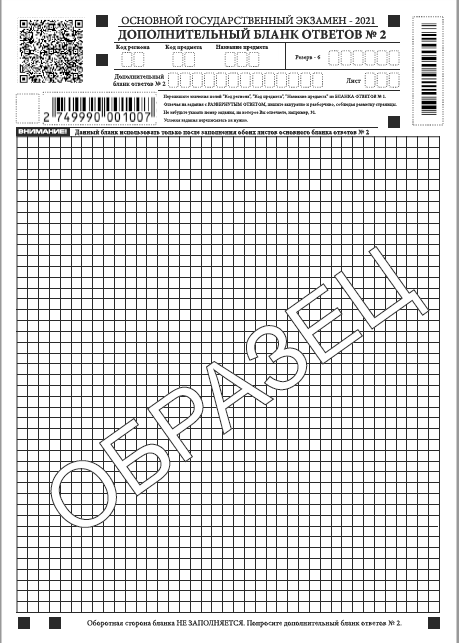 Бланк ответов №1
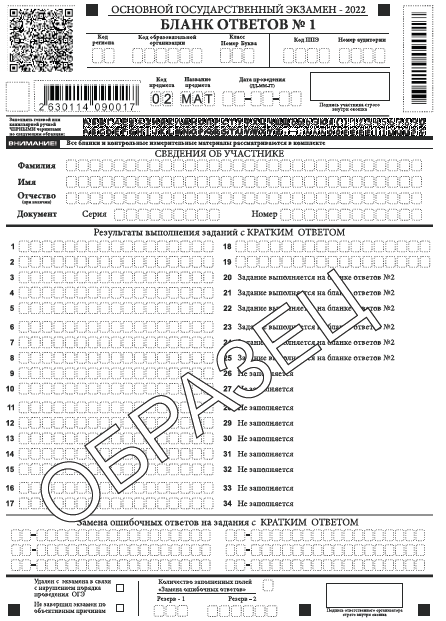 односторонний
Регистрационная часть 
бланка ответов №1
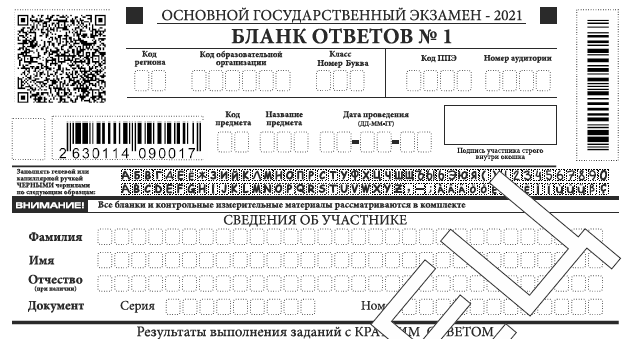 Цифровой шрихкод
Исправление ошибок в регистрационной части
Ячейку, в которую внесены некорректные данные, необходимо заштриховать и новые данные внести над заштрихованной ячейкой
Неверные данные в ячейке зачеркнуть и сверху записать верное значение
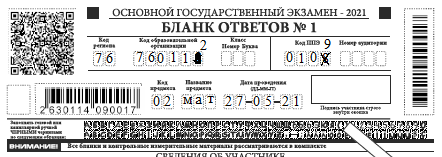 Поля бланка ответов №1 для записи ответов на задания с кратким ответом
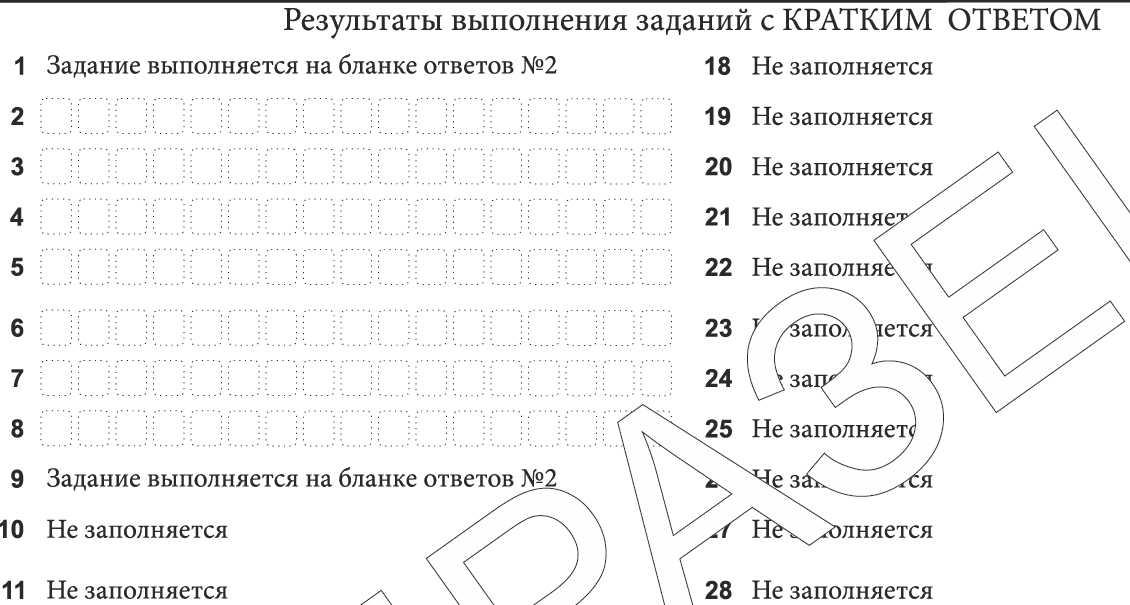 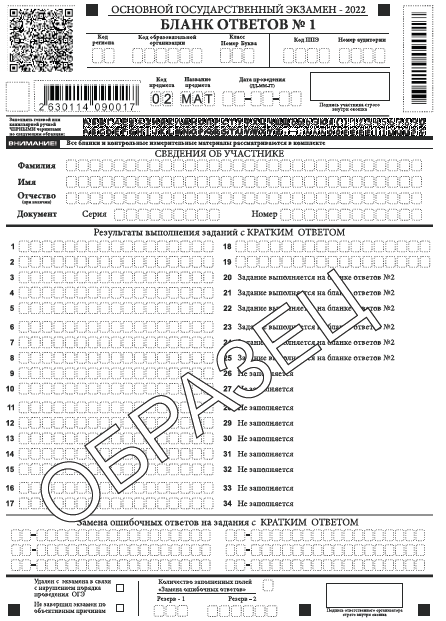 Замена ошибочных ответов
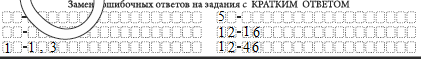 Замена ошибочных ответов
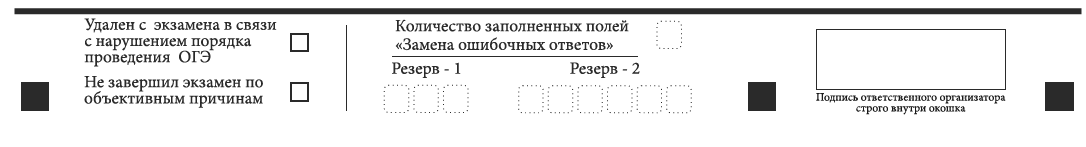 Если  участник экзамена осуществлял замену ошибочных ответов, организатор должен посчитать количество замен и в поле «Количество заполненных полей  «Замена ошибочных ответов» поставить соответствующее цифровое значение, а также поставить подпись в специально отведенном месте
Если участник экзамена не использовал  поле «Замена ошибочных ответов» организатор в поле «Количество заполненных поле «Замена ошибочных ответов» ставит «Х» и подпись в специально отведенном месте
Отметка об удалении и досрочном завершении экзамена
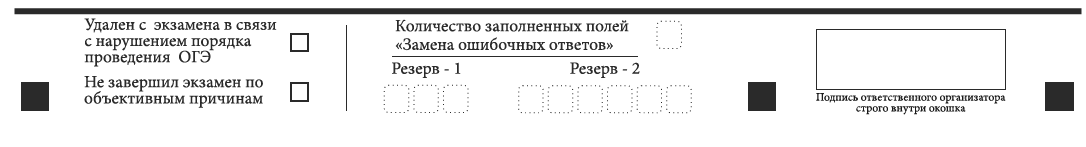 Отметка организатора об удалении с экзамена в связи с нарушением порядка проведения ОГЭ или досрочном завершении экзамена по объективным причинам заверяется подписью организатора в специально отведенном для этого поле «Подпись ответственного организатора»
Бланк ответов №2
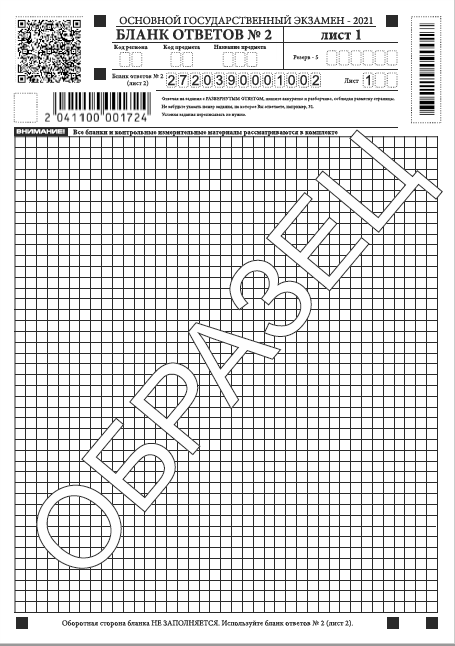 Лист 1
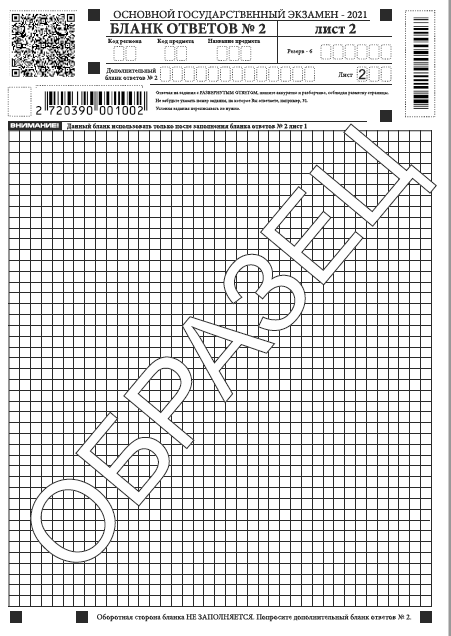 Лист 2
односторонний
Бланк ответов № 2
лист 1
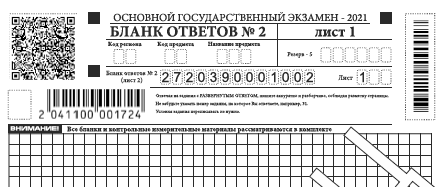 лист 2
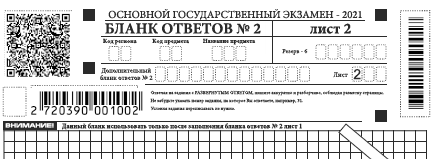 Дополнительный бланк ответов №2
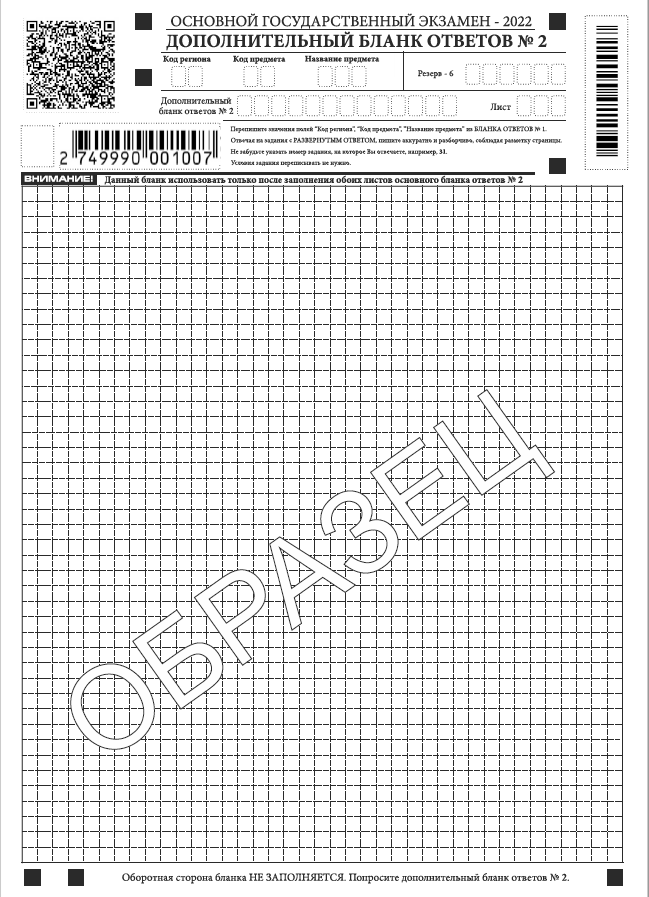 односторонний
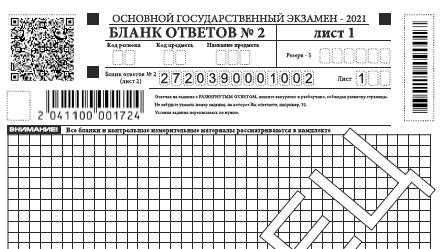 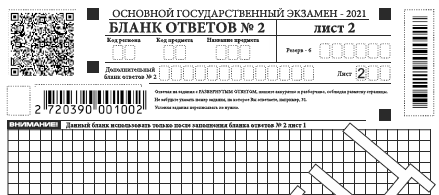 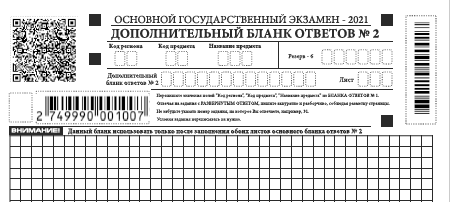 3
Z
Знак «Z» ставиться после завершения всей работы участника экзамена
Индивидуальный комплект ОГЭ
Бланк ответов № 1
Бланк ответов № 2 лист 1
Бланк ответов № 2 лист 2
КИМ
Справочные материалы
 (математика)
Контрольный  лист
Номер КИМ
Цифровой штрихкод бланка ответов № 1
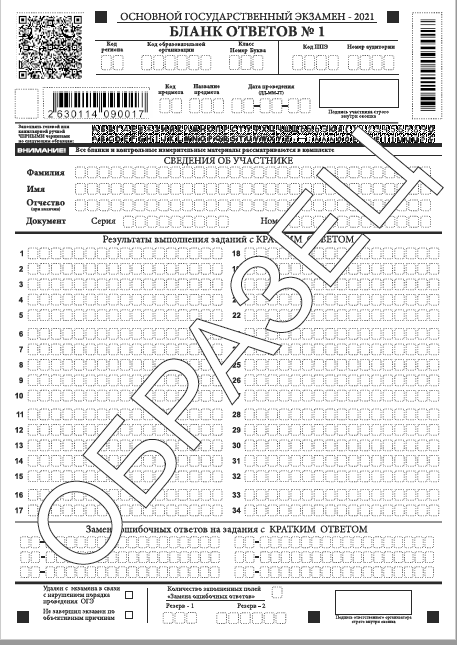 Контрольный лист
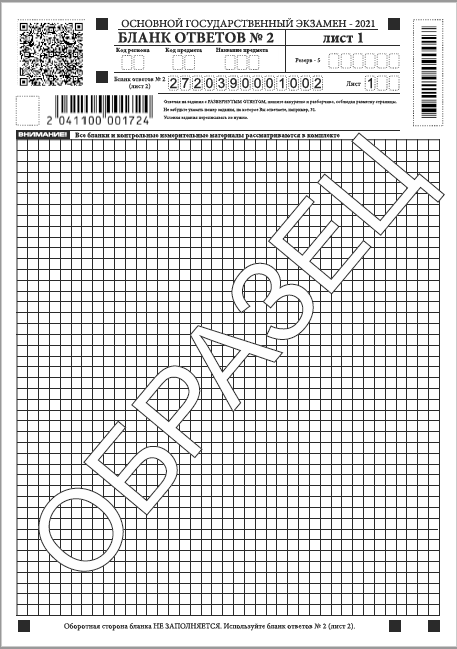 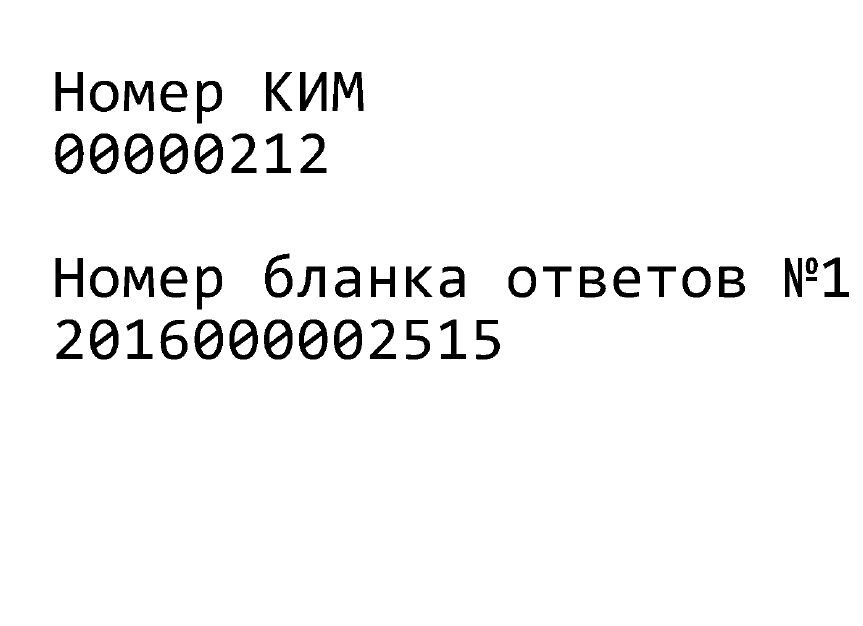 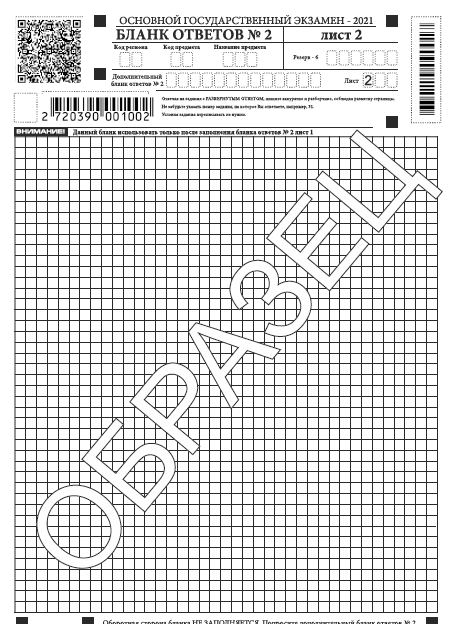 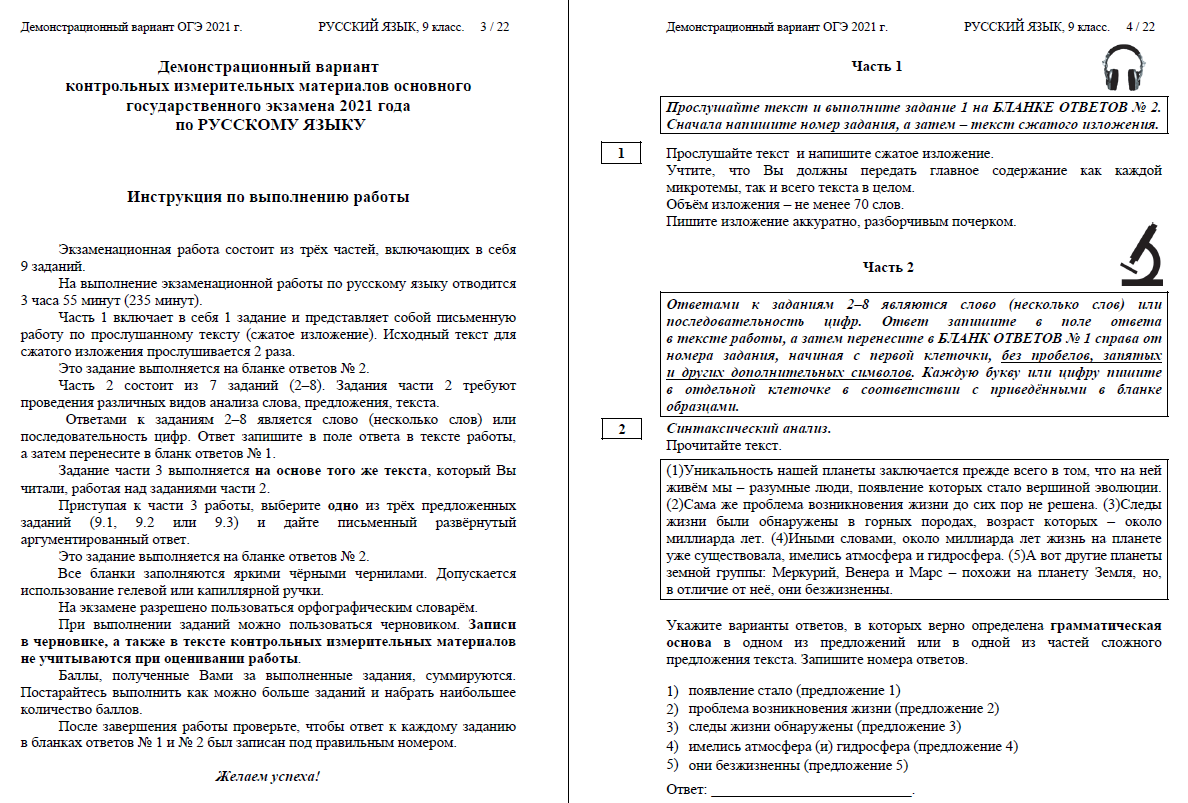 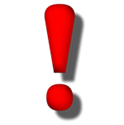 Особенности проведения  экзаменов
Особенности КИМ по отдельным предметам
ОГЭ
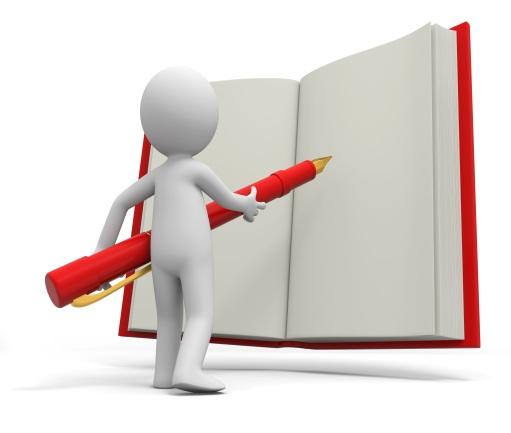 Изложение
(аудиозапись)
Русский язык
Отсутствует 
тестовая часть
Анализ 
художественного текста
Сочинение
Литература
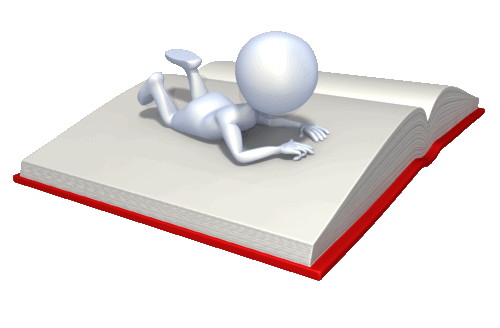 Физика
Задание №17 – на лабораторном оборудовании
Особенности КИМ по отдельным предметам
ОГЭ
Письменная часть (аудирование)
Иностранный язык
Устная часть (запись на аудионоситель)
Химия
Задание №24 – на лабораторном оборудовании
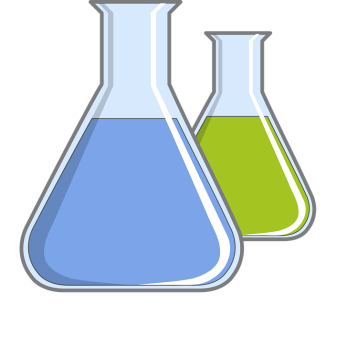 Информатика и ИКТ
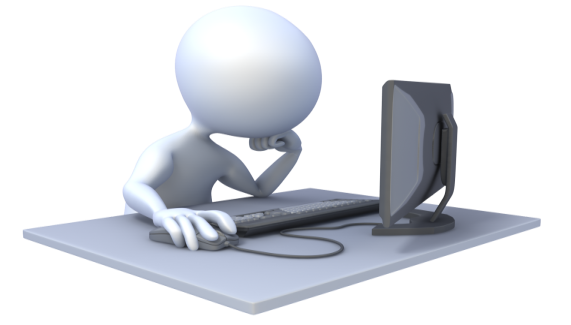 Задание №11, №12, №13, №14 и №15 – на компьютере
Особенности проведения экзамена 
 по русскому языку
ОГЭ
Изложение (аудиозапись)
Особенности проведения экзамена 
по физике
ОГЭ
ОГЭ по физике проводится в кабинетах физики, либо  в других кабинетах, отвечающих требованиям безопасного труда при выполнении экспериментальных заданий экзаменационной работы. В этом случае используются батарейные источники электрического тока.
В КИМ по физике входит задание № 17 – экспериментальное, выполняется при помощи лабораторного оборудования.
Комплекты лабораторного оборудования формируются заблаговременно (за 1 день до экзамена).
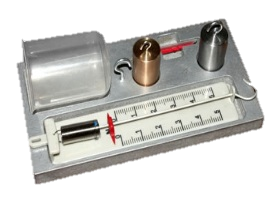 Во время проведения экзамена в аудитории присутствует специалист по проведению инструктажа и обеспечению лабораторных работ (проводит инструктаж участников по технике безопасности).
Индивидуальный комплект ОГЭ по физике
Бланк ответов № 1
Бланк ответов № 2 лист 1
Бланк ответов № 2 лист 2
Специальный 
Дополнительный бланк ответов №2 по физике с перечнем комплектов лабораторного оборудования
КИМ
Контрольный  лист
Номер КИМ
Цифровой штрихкод бланка ответов № 1
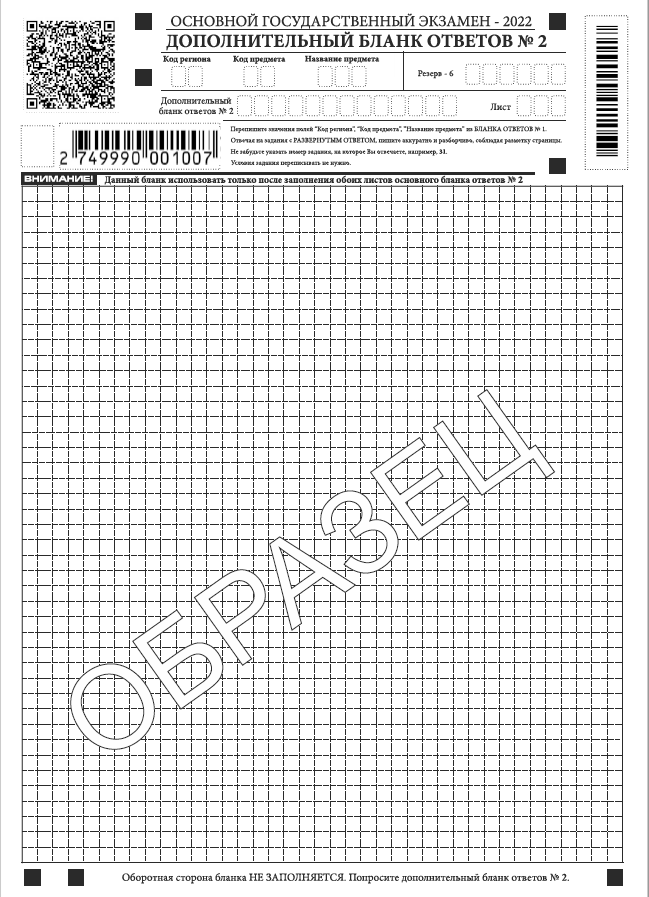 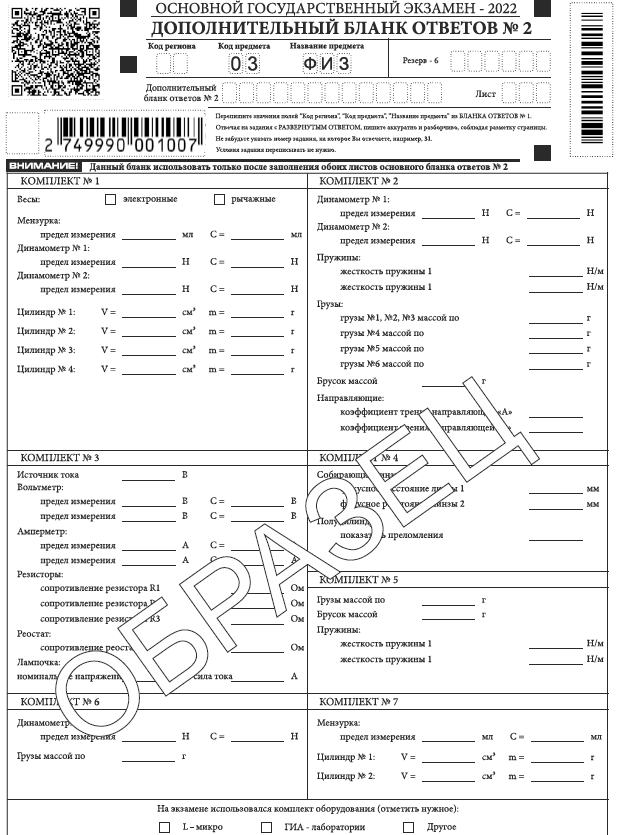 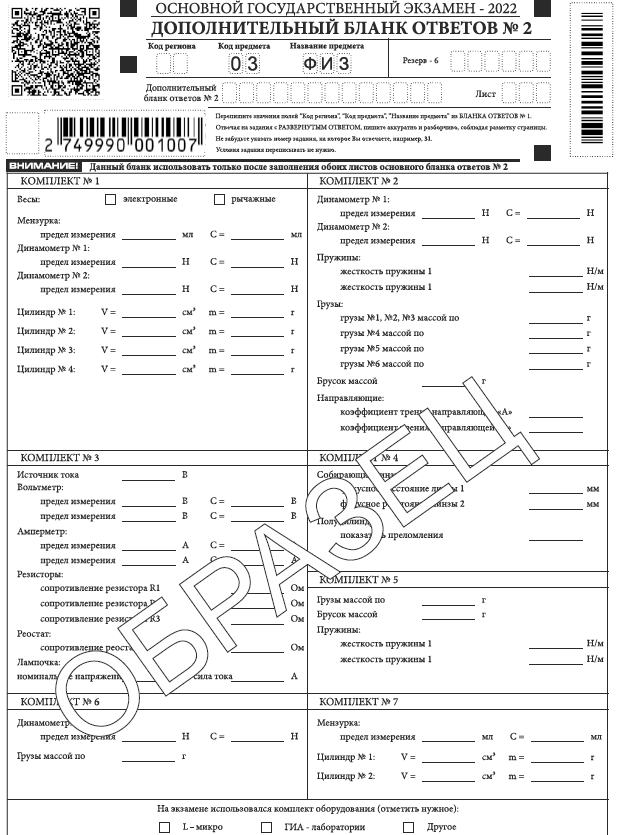 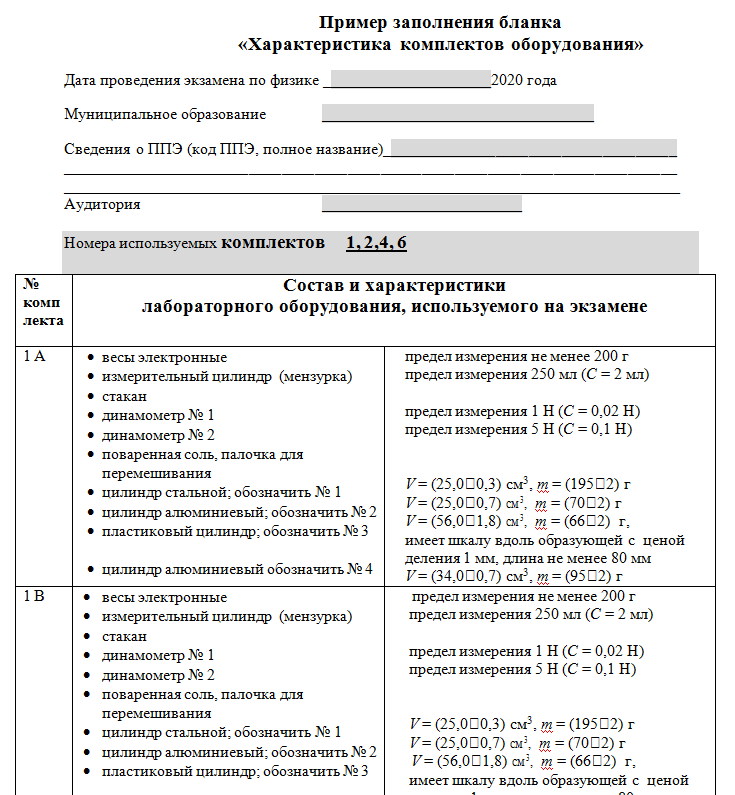 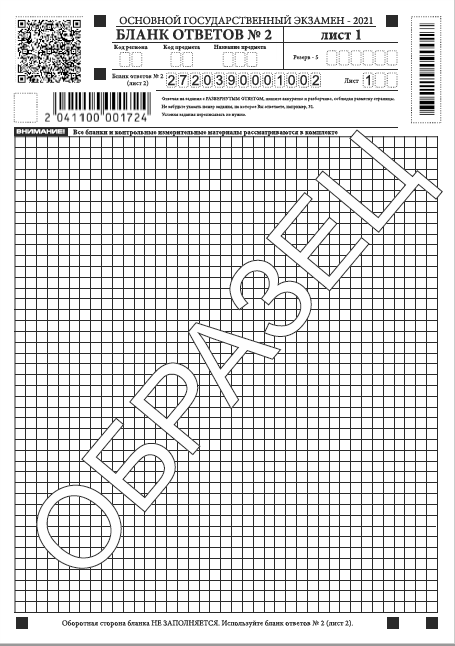 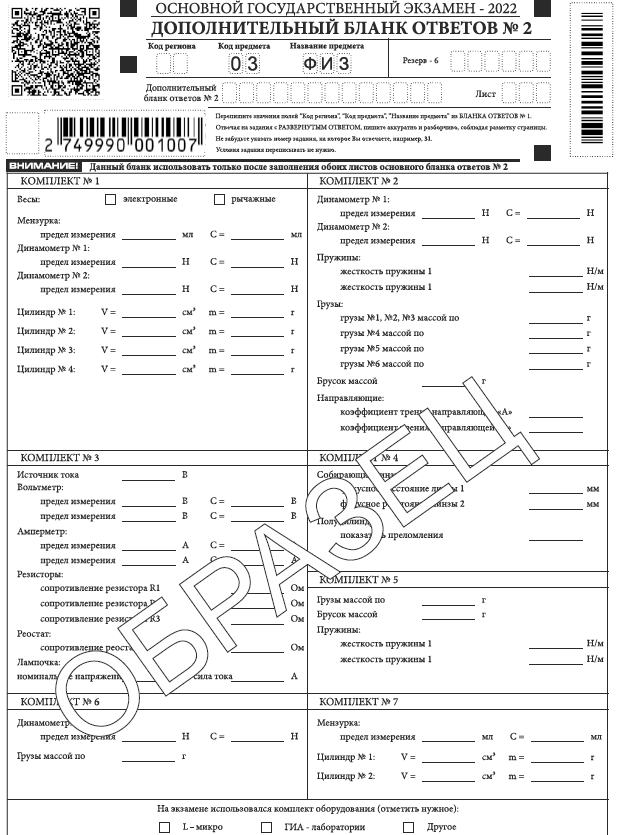 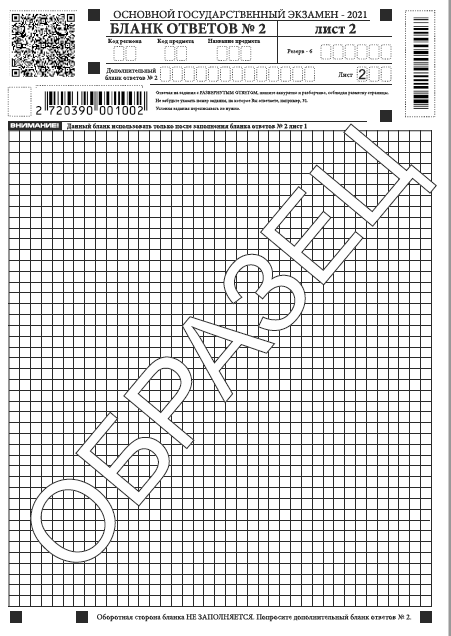 3
[Speaker Notes: 1) весы рычажные с набором гирь
2) измерительный цилиндр (мензурка) с пределом измерения 250 мл, С = 2мл
3) стакан с водой
4) цилиндр стальной на нити V = 20 см3, m = 156 г, обозначенный №1
5) цилиндр латунный на нити V = 10 см3, m = 85 г, обозначенный №2


5) цилиндр латунный на нити V = 10 см3, m = 85 г, обозначенный №2]
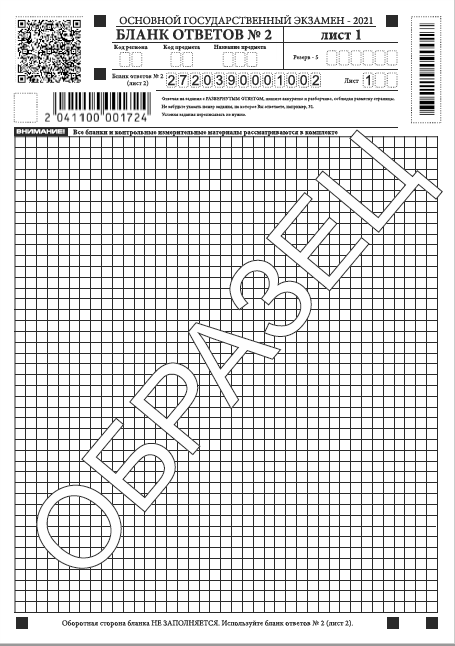 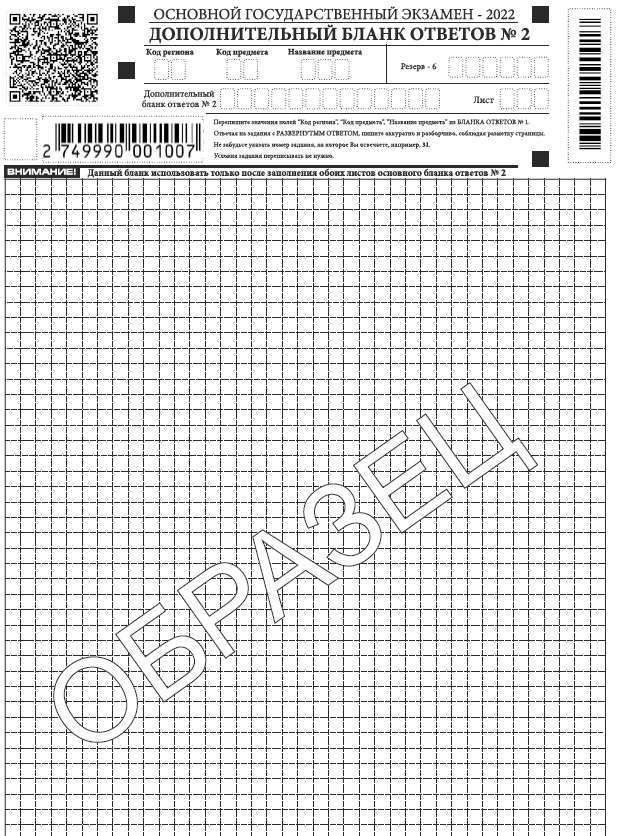 3
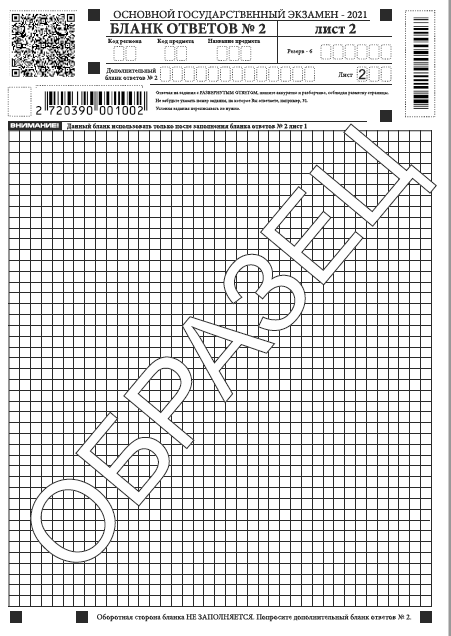 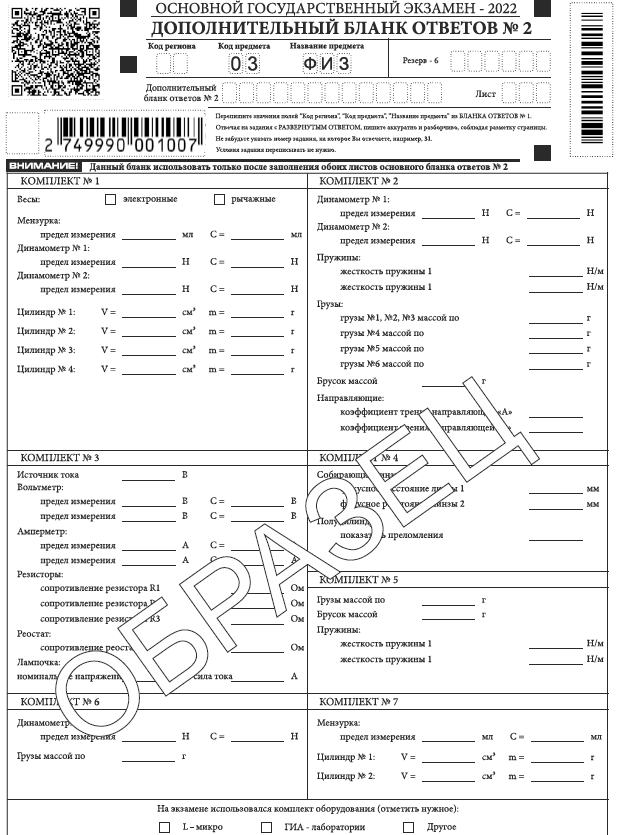 4
Образец записи в бланке ответов №2 по физике
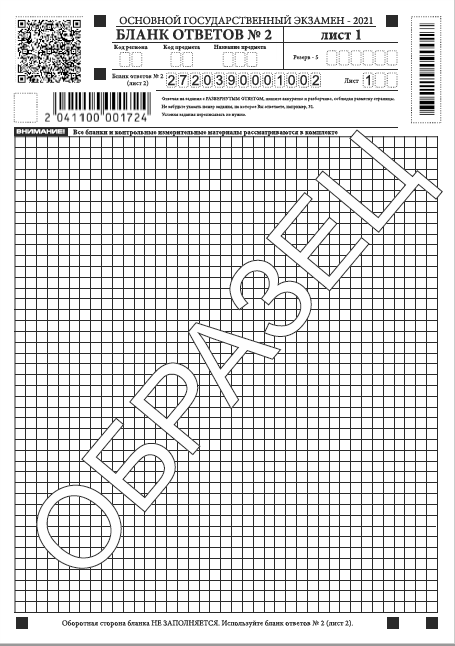 Задание № 17
Использовался комплект 1 А
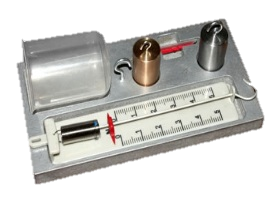 Особенности проведения экзамена по информатике и ИКТ
ОГЭ
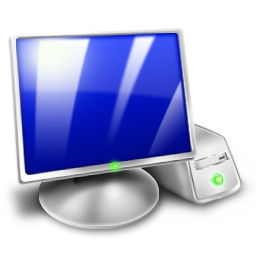 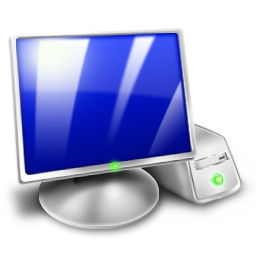 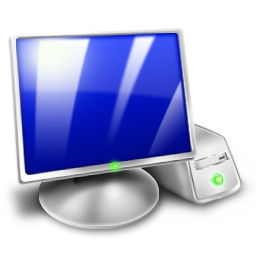 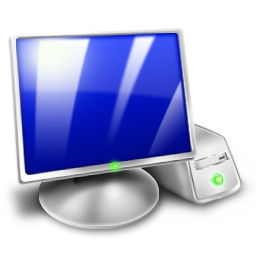 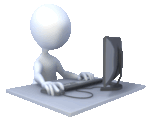 1:А
2:А
4:А
3:А
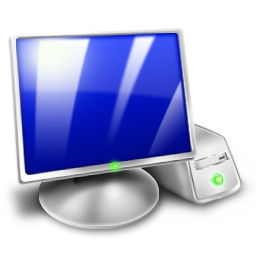 4:А
2:А
1:А
3:А
5:А
5:А
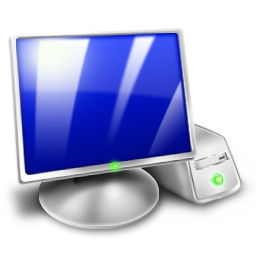 1:В
2:В
3:В
5:В
4:В
5:В
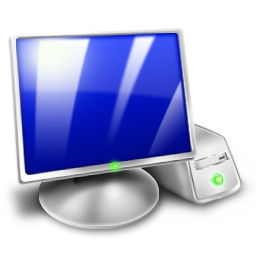 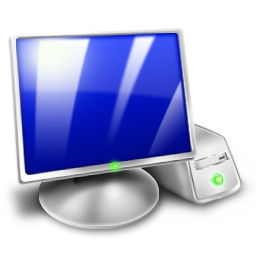 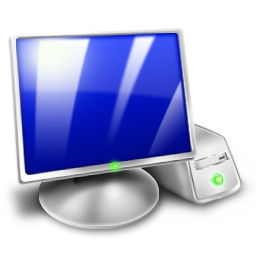 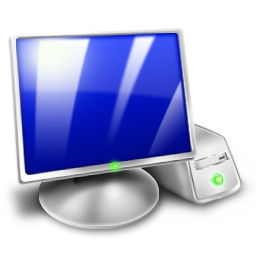 4:В
3:В
2:В
1:В
Особенности проведения экзамена 
по информатике и ИКТ
Проверить наличие файлов с выполненными заданиями в папке «Ответы» на рабочем столе компьютера
В случае наличия файлов с заданиями 13.1 и 13.2 предложить убрать один из них
В случае наличия файлов с заданиями 15.1 и 15.2 предложить убрать один из них
Убедиться в их целостности, открыв каждый файл на компьютере 
Проверить  правильность присвоения имен этим файлам
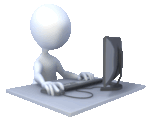 Каждому файлу присваивается имя (для одного задания – один файл) в формате:
<номер задания>_ <цифровое значение бланка ответов № 1>
Например:     14_2160000000045
                       15.1_2160000000045
[Speaker Notes: (при необходимости в присутствии технического специалиста). В случае обнаружения поврежденного файла, участнику экзамена предоставляется возможность его исправить. Неисправные файлы с практическими ответами не принимаются и в дальнейшую обработку не допускаются;]
Образец записи в бланке ответов №2
 по информатике и ИКТ
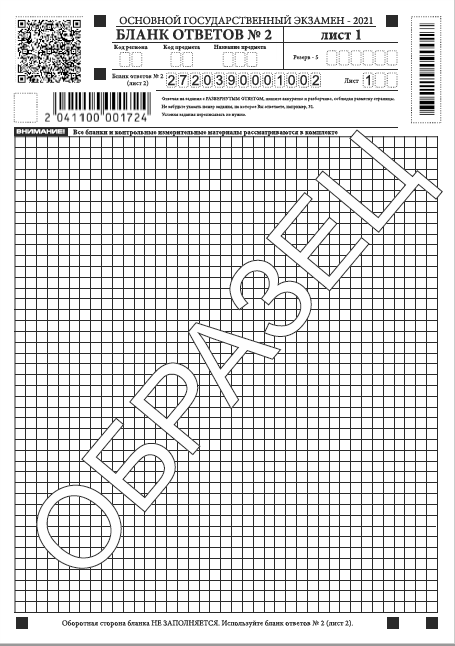 14_2160000000045
 15.1_2160000000045
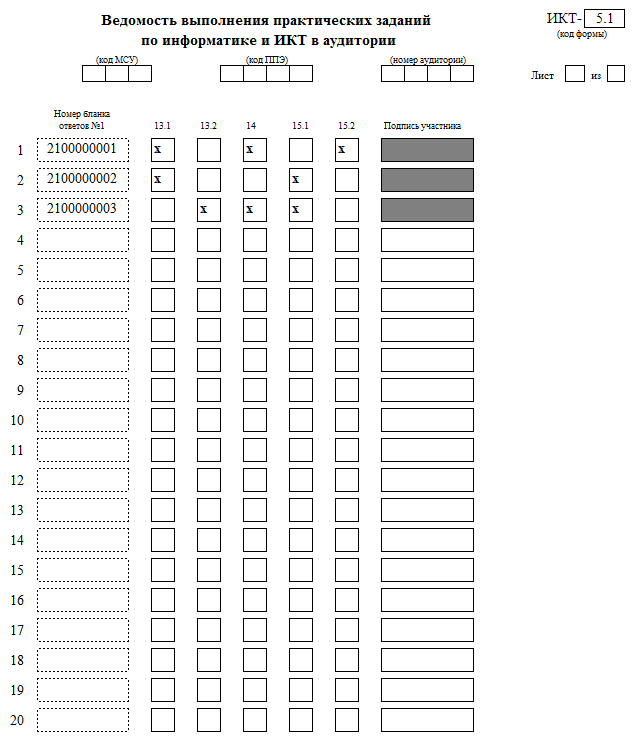 Форма 
ИКТ-5.1
Особенности проведения экзамена 
по химии
ОГЭ
Экзаменационная работа по химии проводится в кабинетах химии. При необходимости  можно использовать другие кабинеты, отвечающие требованиям СанПиН к кабинетам химии.
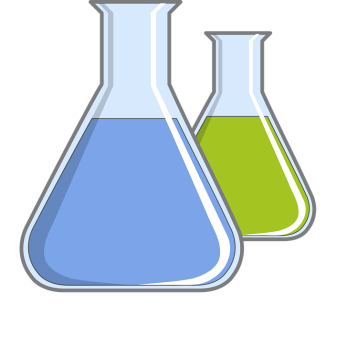 КИМ ОГЭ по химии содержит задание 24, предусматривающее выполнение химического эксперимента.
Комплекты лабораторного оборудования и реактивов формируются заблаговременно.
Во время проведения экзамена в аудитории присутствует специалист по проведению инструктажа и обеспечению лабораторных работ.
За ходом проведения химического эксперимента  наблюдают 2 эксперта, которые оценивают его выполнение.
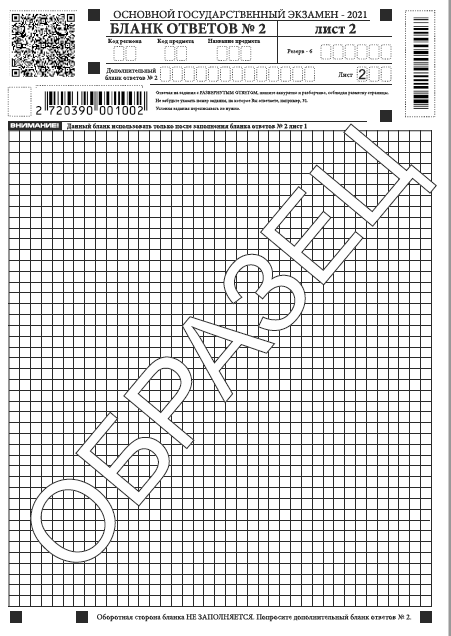 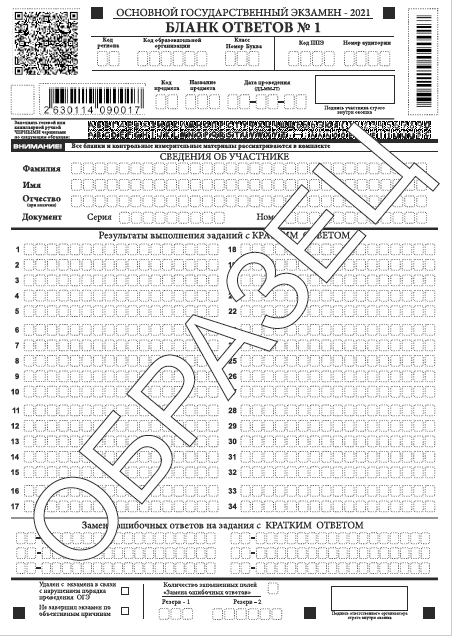 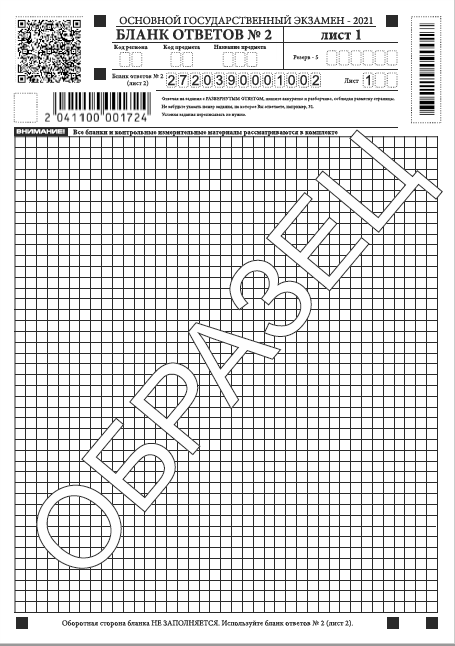 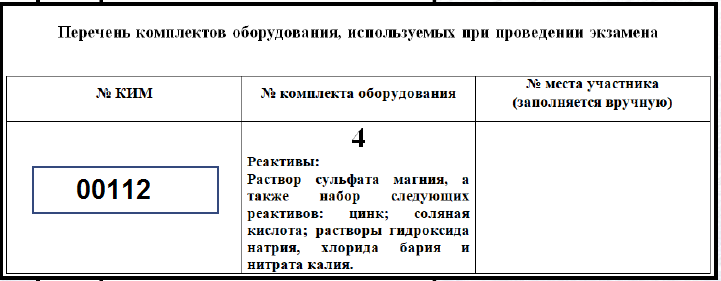 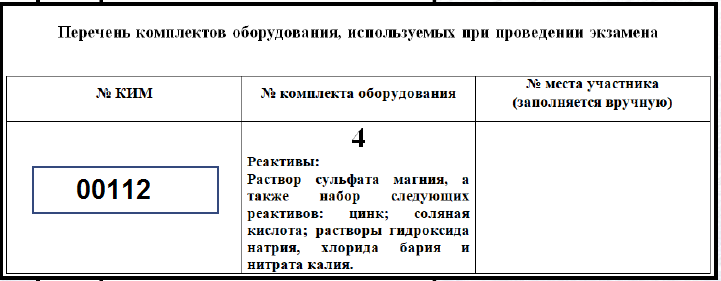 Заполняется участником экзамена
  Передается специалисту по проведению инструктажа и обеспечению лабораторных работ
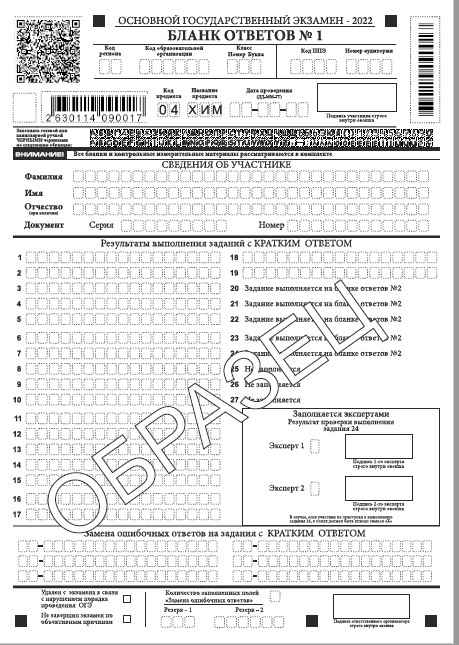 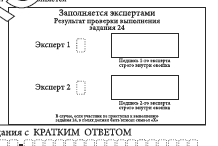